P&P Technical Committee Meeting
174th ASA Meeting, New Orleans, Louisiana, Fall 2017
December 5, 2017
Chair: Frederick J. Gallun
VA RR&D NCRAR
ASA NOLA #ASAFALL17 #ASA174
Submitted abstracts: XXX

Sessions streamed live: 26

Two PP Poster Sessions Wednesday morning
One PP Podium Session Thursday morning

Also of interest:

Hunt Fellowship 40 Year Anniversary Poster Session Wednesday afternoon
Hot Topics: “Hunt is still hot” Wednesday afternoon (UA, AA, NS)
[Speaker Notes: XX’s need to be filled in – is this a P&P only number? Or all abstracts/live sessions?]
Future  ASA meetings:
175th Meeting, Minneapolis, Minnesota, 7– 11 May, 2018

176th Meeting, Victoria, Canada, 5– 9 November, 2018

177th Meeting, Louisville, Kentucky, 13 – 17 May, 2019

178th  Meeting, San Diego, California, 30 November-6 December 2019

179th Meeting, Chicago, Illinois, Spring 2020

180th Meeting, Cancun, Mexico, Fall 2020
Minneapolis Sessions (Sponsored by P&P)
Honoring the contributions of David Kemp to the discovery of otoacoustic emissions and their utility for assessing hearing function
NOTE: David Kemp will be awarded the Silver Medal at Minneapolis
Acoustics Outreach: Planting Seeds for Future Clinical and Physiological Collaborations '18
Phase locking and rate limits in electric hearing
Honoring Neal Viemeister's contributions to psychoacoustics
Physiology meets perception
Future directions for hearing aids: multi-sensor, user-informed and environment-aware
Consequences of asymmetrical hearing
[Speaker Notes: Take this out for this meeting? No special session for Fall – or we could advertise for MN special sessions?]
Minneapolis Sessions (Co-Sponsored)
AA	Assistive Listening Systems in Assembly Spaces
AA	Acoustics in classrooms and other educational spaces
AA	Auditory perception in virtual, mixed, and augmented environments
MU	Sound Effects and Perception
MU	Pitch perception in musical context
NS	Hearing health across a lifespan: Hearing screening from cradle to grave
NS	Hearing protection: Impulse peak insertion loss, specialized hearing protection devices and fit-testing
NS	Open source audio processing platforms
PA	Ultrasound and high frequency sound in air in public places: applications, devices and effects
SC Adapting methods and models for vocal production across human and non-human primate species
176th Meeting, Victoria, Canada, 5– 9 November, 2018
Proposed: 

Music, Speech and the Brain
___________________________
___________________________

Final special session forms for the meeting in Victoria are due by Thursday

Contact me to let me know you are interested and to request a fillable form.

http://acousticalsociety.org/meetings/special_session_planning
ASA School 2018, Chaska, MN
Living in the Acoustic Environment, 5-6 May, 2018
An event for graduate students and early career acousticians. The focus will be on interdisciplinary aspect of acoustics as it relates to our environment.

http://acousticalsociety.org/content/asa-school-2018-0
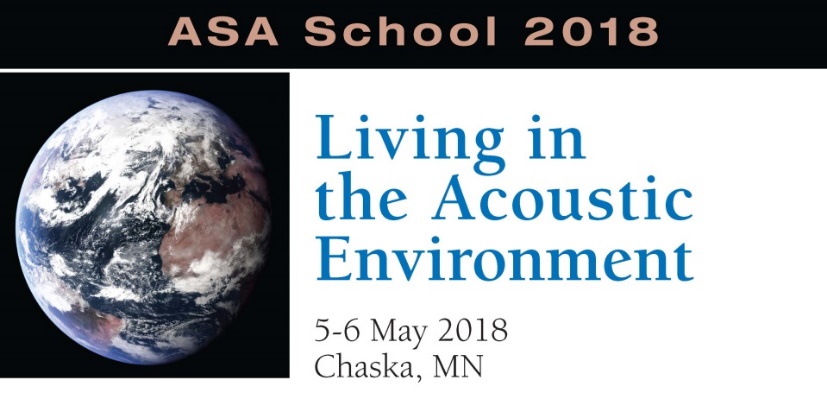 [Speaker Notes: Limited spots, so tell your students to apply soon.]
International Meetings
Survey showed that most people want international meetings between every 2-5 years. We will try to have international meetings every 4 years going forward. In the past, the rule was only every 10 years.

Need to organize strong special sessions representing the full range of TC interests, ideally in advance of the preceding Spring Meeting so that the program can be publicized
William and Christine Hartmann Prize in Auditory Neuroscience
Annual ASA prize to recognize and honor research that links auditory physiology with auditory perception or behavior 

Previous awardees:
2013 - Tom C. T. Yin
2014 - Egbert de Boer
2015 - Laurel H. Carney
2016 - Alan R. Palmer
2017 - Cynthia F. Moss
Nominations due to ASA 6 weeks before Fall meeting 
New announcement will go out in Fall, but please email me as soon as you think of someone you would like to nominate.
[Speaker Notes: Did this happen?]
Technical Committee Members:
Term 2017 - 2020
Joshua Bernstein
Emily Buss
Hari Bharadwaj
Monita Chatterjee
Ross Maddox
Christopher Shera
Christian Stilp











Term 2018 - 2021
(starting in Minneapolis) 
Michael Akeroyd
Anna Diedesch
Richard Freyman
Antje Ihlefeld
Alan Kan
Elin Roverud
Term 2015 - 2018
Matt Goupell
Jungmee Lee
Sunil Puria
Pat Zurek









Term 2016 - 2019 
Huanping Dai
Karen Helfer
Pamela Souza
Elizabeth Strickland
Sarah Verhulst
Matthew Winn
Who should be nominated for TC in 2018?
[Speaker Notes: I’m not sure about the Ex officio]
P&P Members Serving ASA
Andrew Oxenham: Executive Council
Peggy Nelson: Acoustical Society Foundation Board; Women in Acoustics 
Brenda Lonsbury-Martin: Medals and Awards (Chair)
Judy Dubno: Medals and Awards 
Marjorie Leek: Membership (Chair)
Elizabeth Strickland: Membership 
Adam Svec: Education in Acoustics
Jont Allen: Archives and History
Skyler Jennings: Standards 
Anna Diedesch: Women in Acoustics
Jennifer Lentz: Women in Acoustics
 Dorea Ruggles: Women in Acoustics
Elin Roverud: Women in Acoustics, Education in Acoustics
Erick Gallun: Publication Policy; Tutorials, Short Courses, and Hot Topics
Kelly Whiteford, Student Council
Funds available to PP TC
Student Paper Awards: Each TC gets $1000/year
Travel: Each TC gets $3000/year
Other: Each TC gets $1000/year

How should we be using this money?
Campaign for ASA Early Career Leadership
Supporting the Next Generation of Leaders

Early career acousticians who show commitment to ASA and to new personal endeavors that will reward the Society and enhance their personal growth as future leaders at the same time.  

The plan is to award two fellowships annually, each on the order of $6,000, to support activities that enhance the Fellows’ leadership skills and/or potential within their profession and within the ASA, as proposed by the applicants themselves.
http://acousticalsociety.org/content/campaign-asa-early-career-leadership
NEW P&P FELLOWS
There are many members of P&P who should be Fellows and are not
Too many of these are women and minorities
We are working too rectify this, but we need your help


Contact me and/or Elizabeth Strickland with ideas for new Fellow nominations.

http://acousticalsociety.org/membership/rules_and_procedures/procedures#fellowship
Journal of the Acoustical Society of America
Each TC gets to identify one article per year as the TC Chair’s Pick.
This article is free for download and is advertised on the website for 3 months.
Email me your suggestions
Journal of the Acoustical Society of America
Coordinating Editor
Adrian K.C. Lee
P & P Associate Editors
Physiological Acoustics
Carolina Abdala
Ian C. Bruce
Karl Grosh
Philip X. Joris
Adrian K.C. Lee
Brenda Lonsbury-Martin
Christopher A. Shera
G. Christopher Stecker
Psychological Acoustics
Les R. Berstein
Virginia Best
Jonas Braasch
Mathias Dietz
Jennifer Lentz
Virginia Richards
Michael A. Stone
JASA EL
B.L. Lonsbury-Martin (Phys)
Q.-J. Fu (Psych)
POMA
Charles Church
[Speaker Notes: Are there still 3 AE’s still needed?]
P & P website

There is an ongoing initiative to update the entire ASA website. 

Expect a new front page soon, and we will need to provide content to update the P&P page, which is woefully out of date.

Email me with specific suggestions
An example of awesomeness: http://exploresound.org/
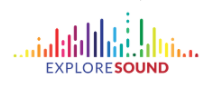 [Speaker Notes: Is anything happening with this?]
Committee on Standards
Each ASA member is eligible for receiving 5 standards free of charge per year.

International standards are available at a reduced charge: $35 each
Skyler Jennings – P&P representative to ASACOS.
The Acoustics Program Database
This database of academic programs in acoustics, speech, hearing, and all things ASA (formerly acoustics graduate school database) has been completely overhauled and is looking for submissions.

Please review the database and see if your program, lab, research group, etc.. is listed: http://exploresound.org/business-directory-2/?wpbdp_view=all_listings
If you see an error in your listing, please email kjones@acousticalsociety.org with revisions.
Share the database with your students and colleagues.

If there is no listing for your affiliation/s, please do the following:
Forward the submission link to the appropriate person, such as a coordinator, lab manager, research leader, etc..: http://exploresound.org/business-directory-2/?wpbdp_view=submit_listing
If you are the appropriate person, please create a listing.
Share the database with your students and colleagues.

If you have any questions, please contact Keeta at kjones@acousticalsociety.org.
Exploresound.org
In 2011, 5 ASA members created career profiles. These are now hosted on Exploresound.org. These haven’t been updated since and nor have any new profiles have been created.
http://exploresound.org/explore-sound-home/what-is-acoustics/career-profile-archives/

We are asking members to submit new career profiles. If you would like to take part, follow these steps:
Visit https://www.aaas.org/page/communicating-engage before writing your profile for tips. Remember that our audience is primarily K-12 students and educators
Take a look at the profiles that are currently on our website to see what previous acousticians did.
Write a draft career profile and include 2 or three pictures, ideally, of you doing your research or work. 
Email your draft to Keeta at kjones@acousticalsociety.org

If you have any questions, please contact Keeta kjones@acousticalsociety.org.
OPEN FORUMAfter which, we will take this meeting to [appropriately sized venue] to consider these issues in more detail. Faculty please come, help host, and try talk to at least one student you don’t know.